CHEMISTRY
Radiation is all around us
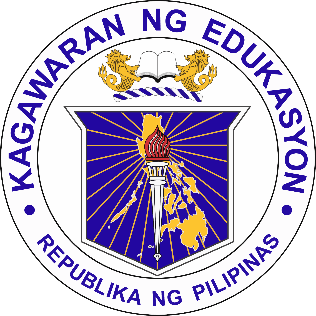 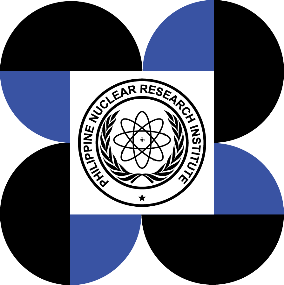 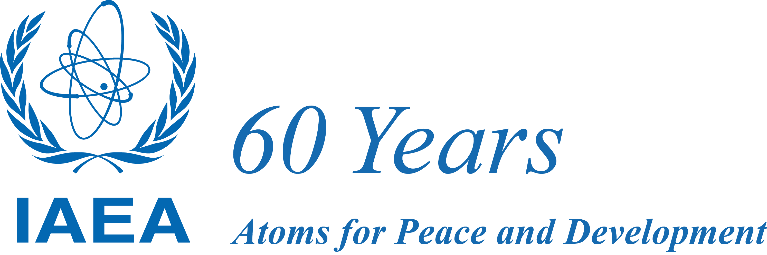 Name that
symbol !!!!
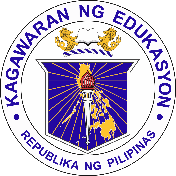 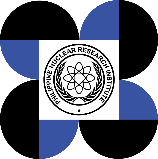 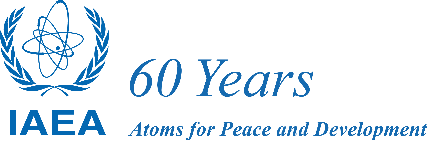 School
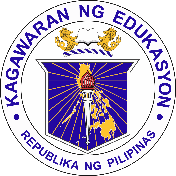 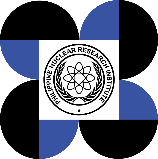 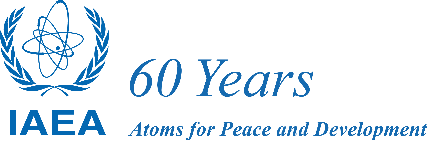 Power button
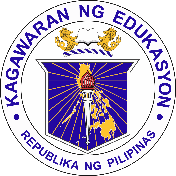 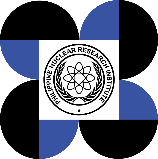 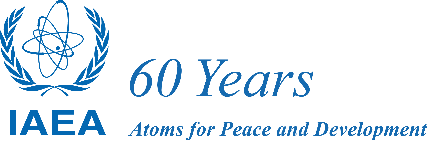 Family
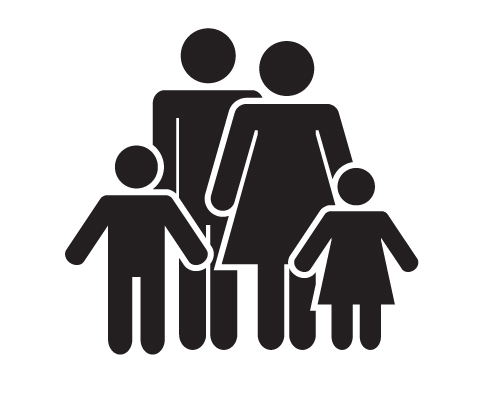 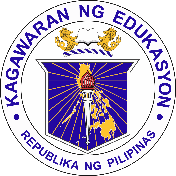 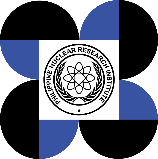 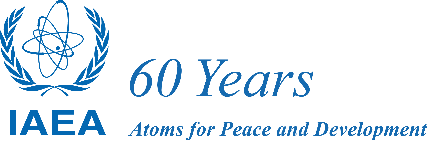 Pedestrian lane
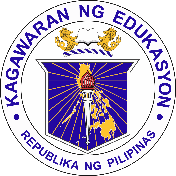 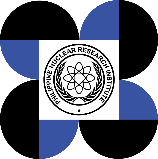 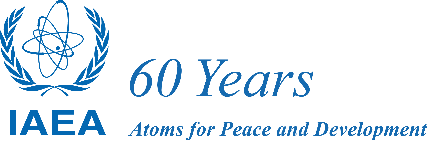 Poison
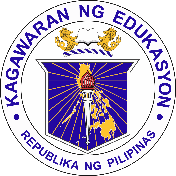 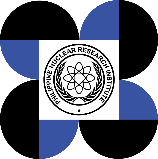 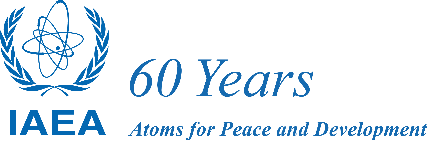 Radiation warning (trefoil)
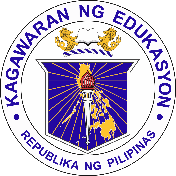 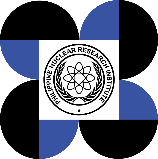 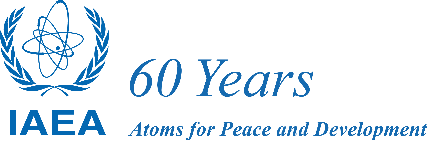 Today we will talk about:
Radiation
Sources of background radiation 
Radiation dose monitoring in different areas of our school and 
Various applications of radiation in daily living
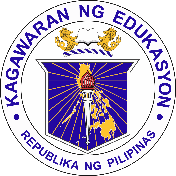 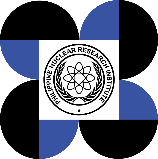 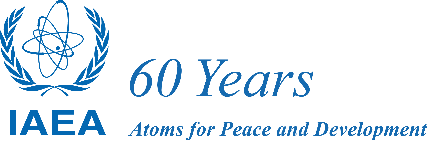 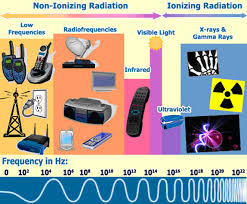 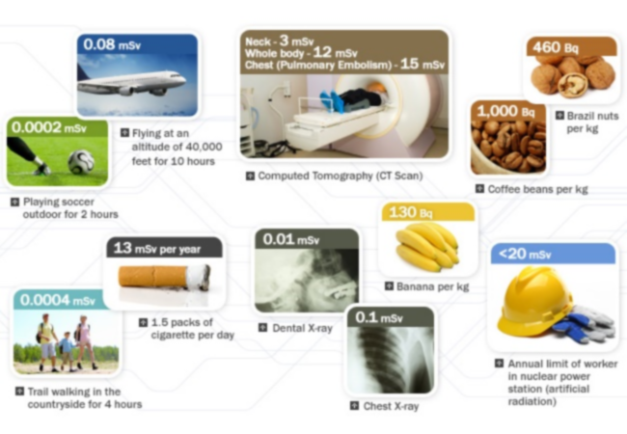 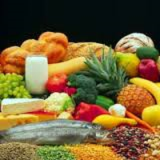 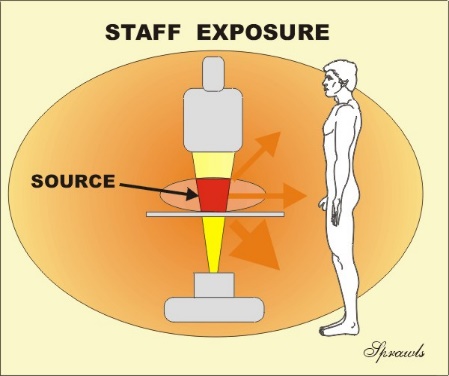 Radiation
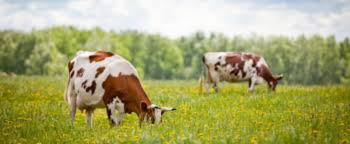 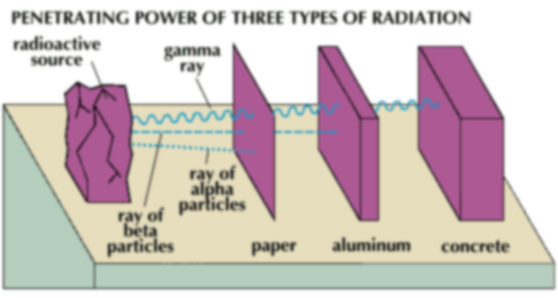 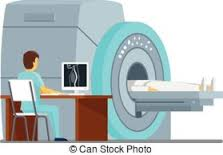 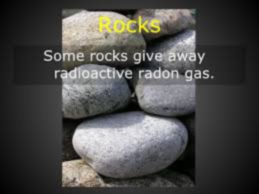 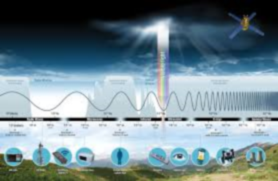 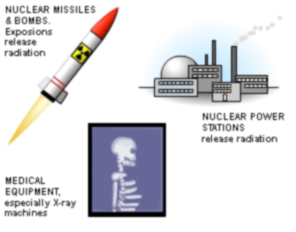 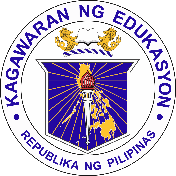 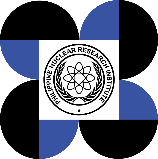 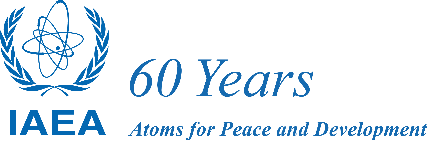 Invisible energy waves or particles
Is the emission of energy as 	electromagnetic waves or as moving 	subatomic particles.
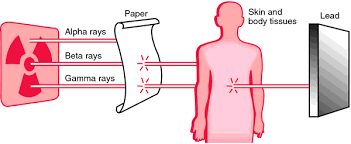 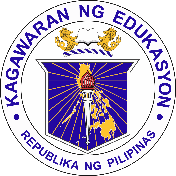 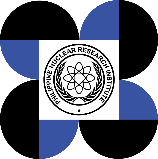 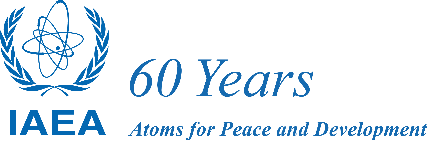 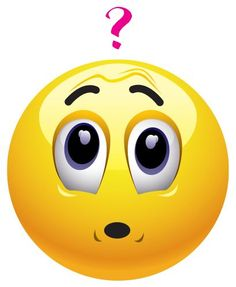 Is radiation always present?
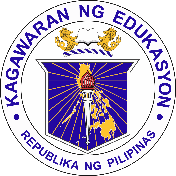 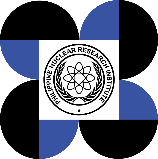 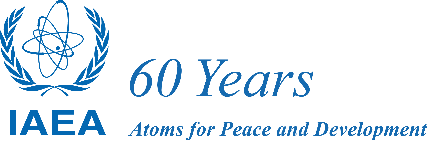 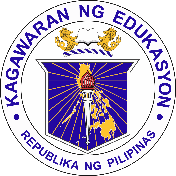 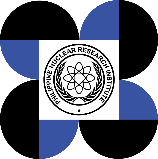 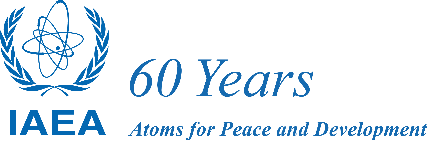 Radiation is always present in the environment.
Background Radiation
Natural radiation
Artificial radiation
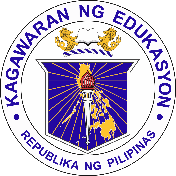 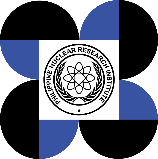 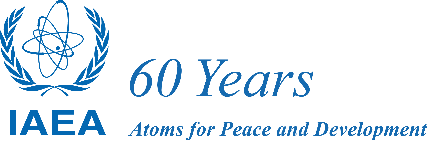 Sources of Natural radiation
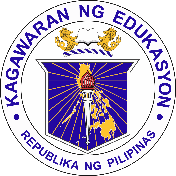 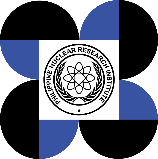 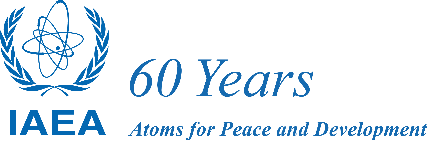 Cosmic Rays – radiation that reaches the earth from space
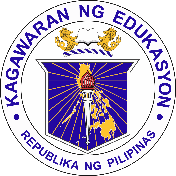 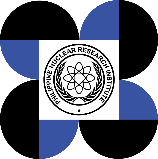 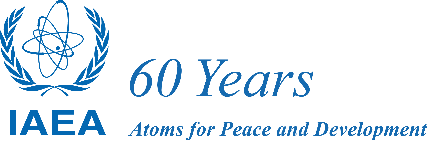 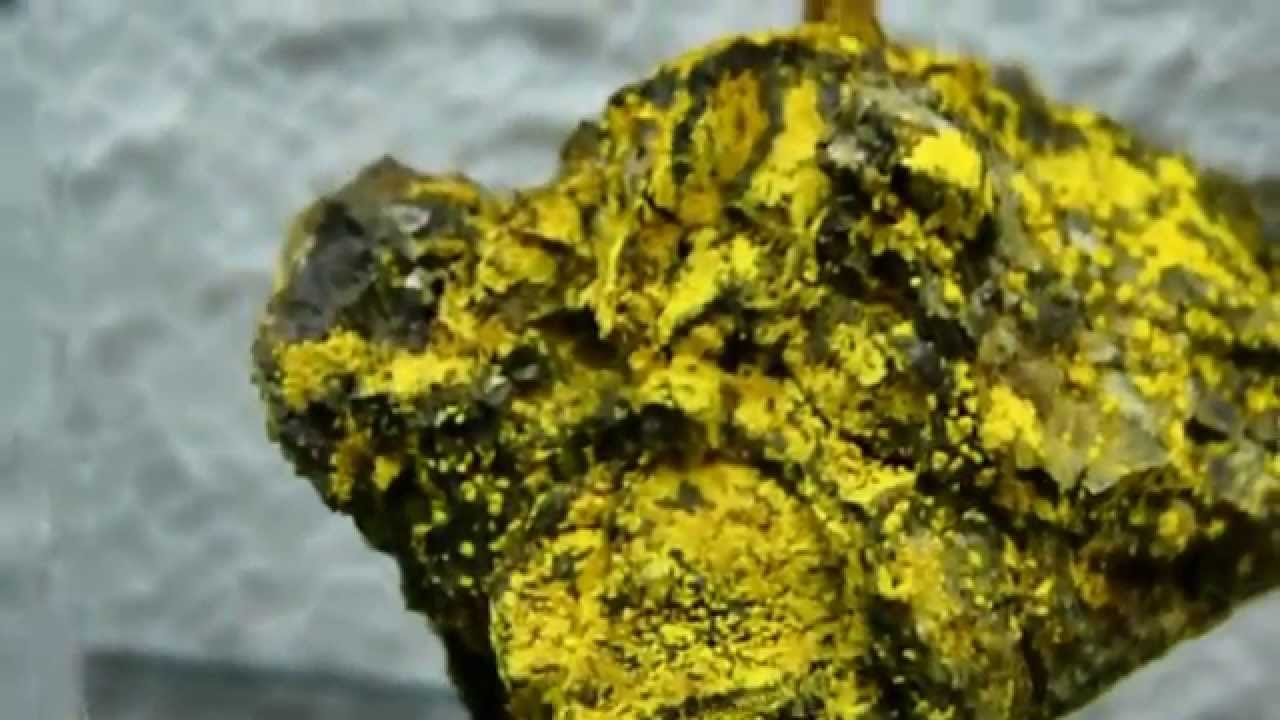 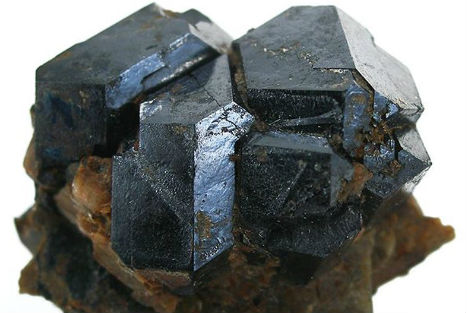 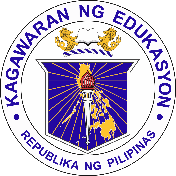 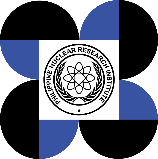 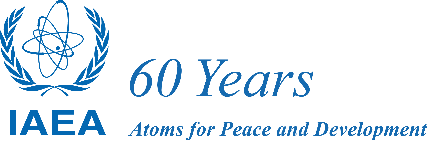 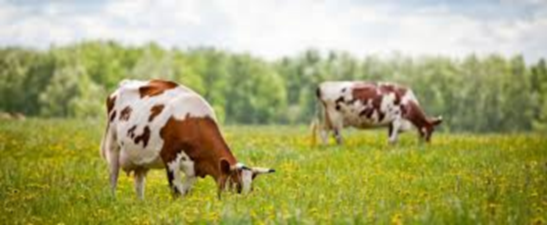 Living things —plants absorb radioactive materials from soil and these pass up to food chain.
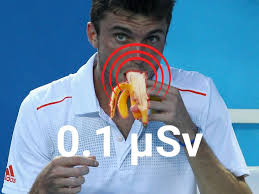 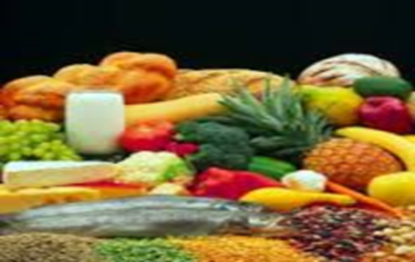 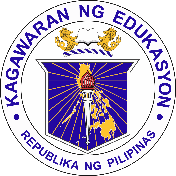 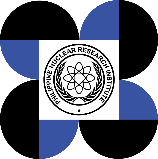 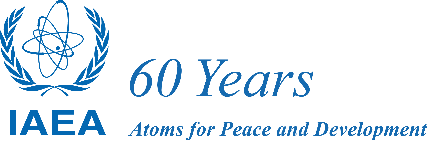 Sources of Artificial radiation
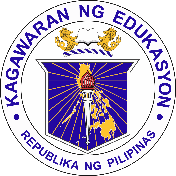 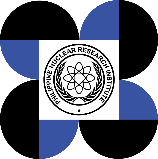 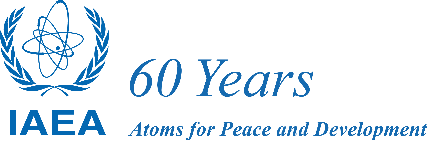 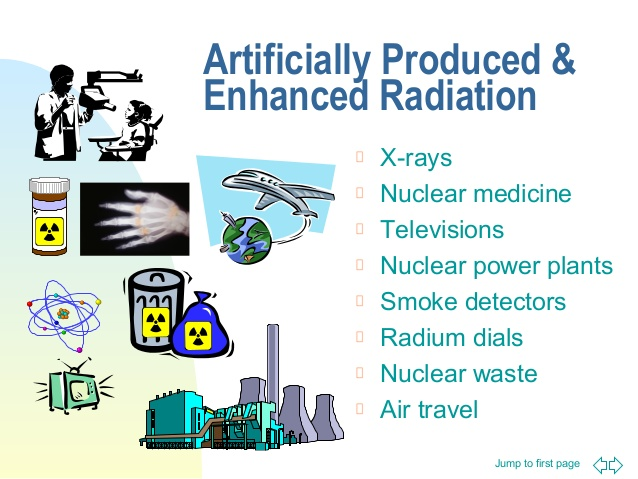 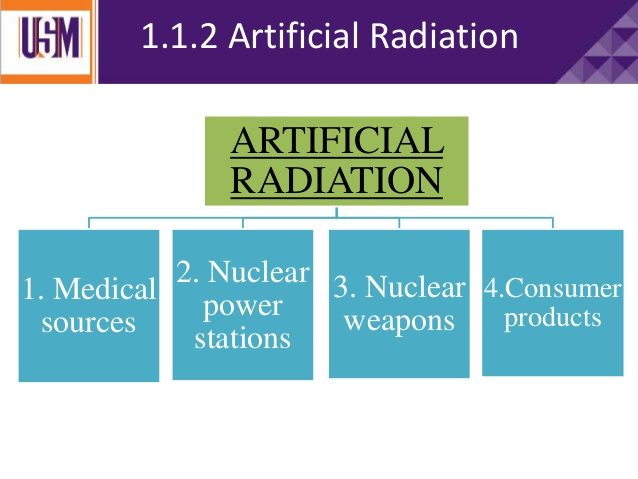 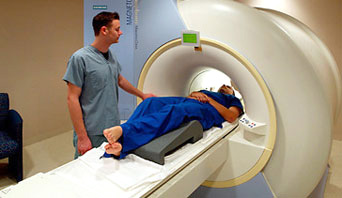 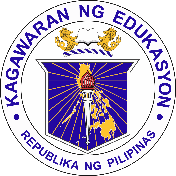 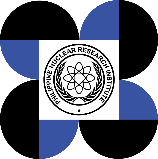 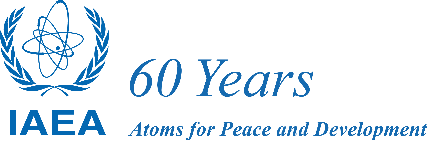 Radiation Hunt
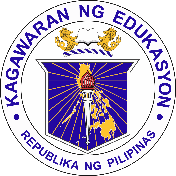 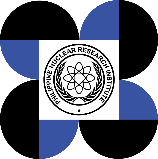 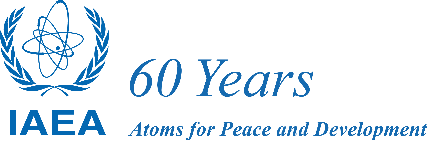 “Radiation is all around us”
Objectives:
Observe and measure the radiation dose in a given station;
Compare the average radiation dose in different stations; and
Construct a bar graph showing the radiation dose reading of the different station.
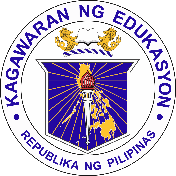 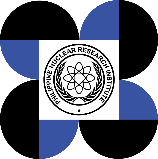 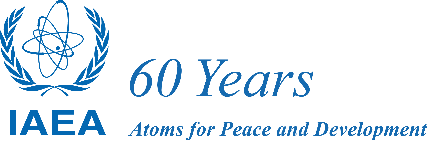 Radiation Monitoring Survey Sheet
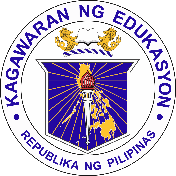 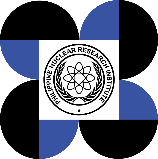 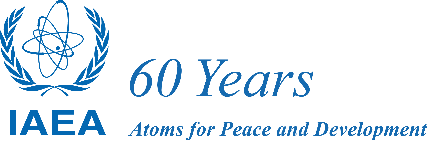 How to measure radiation dose?
Use radiation survey meter. (Handle with care)
Hold radiation meter at least 1 meter above the ground.
Switch on the radiation meter and wait for 1 minute before the actual reading.
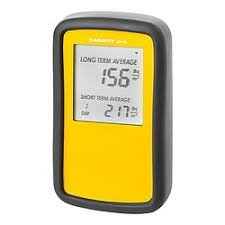 Hakaru – kun or Radiation monitor
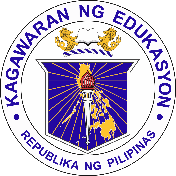 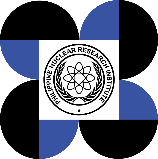 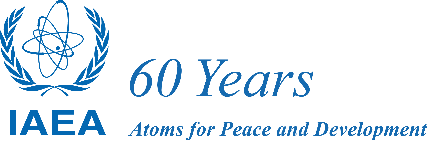 Record your monitored radiation dose 
every 20 seconds for 1 minute
1 bar = 10 seconds
60 seconds
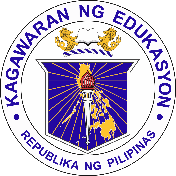 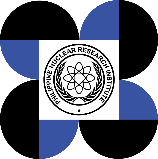 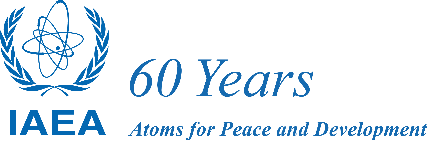 Unit used
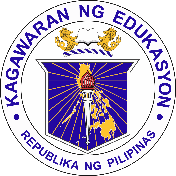 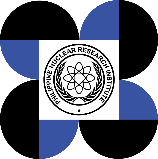 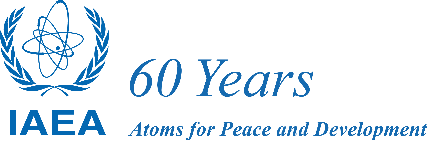 Are you now ready for
Radiation Hunting?
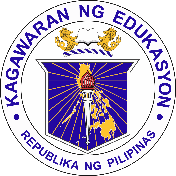 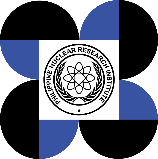 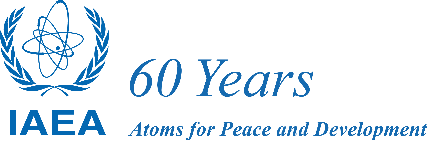 Radiation hunt map
GROUP 1
Mini Forest
Near Canteen
Inside the 
Classroom
School Ground
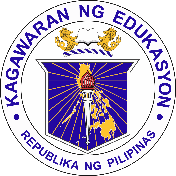 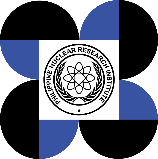 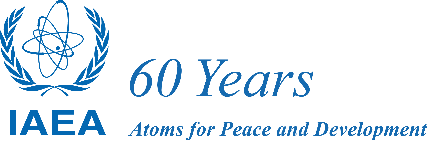 Radiation hunt map
GROUP 2
Near Canteen
School Ground
Mini Forest
Inside the Classroom
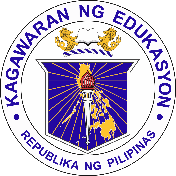 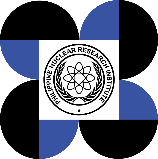 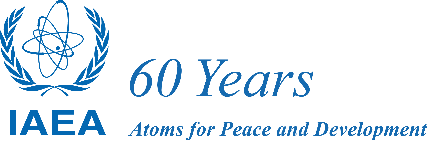 Radiation hunt map
GROUP 3
Mini Forest
School Ground
Inside the Classroom
Near Canteen
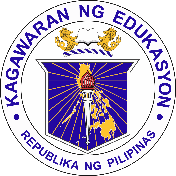 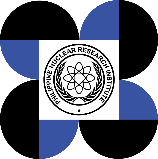 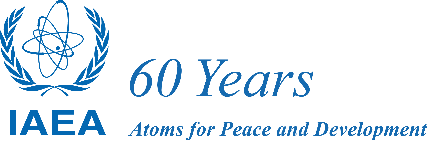 Radiation hunt map
GROUP 4
Inside the Classroom
School Ground
Near Canteen
Mini Forest
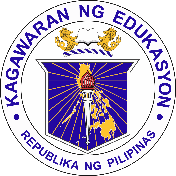 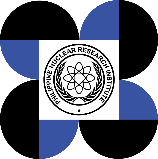 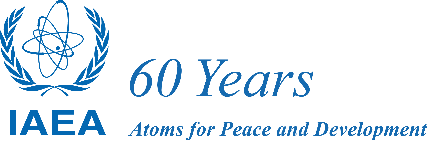 Observations and results will be done through suggested tasks:
Group 1 : News casting
Group 2 : Classroom scenario
Group 3 : Role playing
Group 4 : Panel discussion
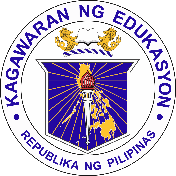 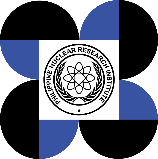 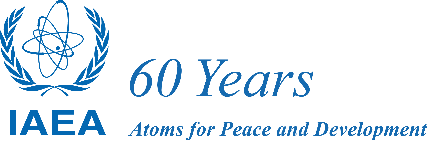 Group Presentation
Each group will be given 5 minutes to prepare the suggested task and another 5 minutes for the presentation.
Group 2
Group 4
Group 1
Group 3
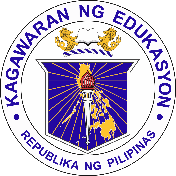 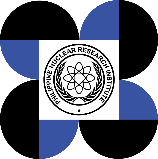 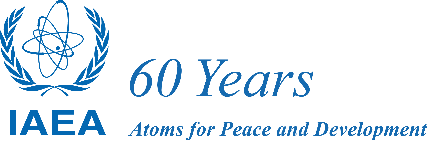 Let’s go hunting!
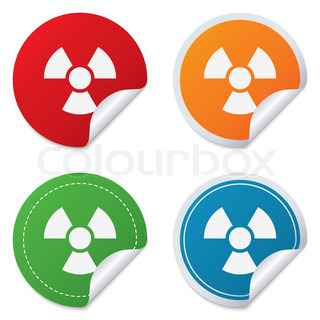 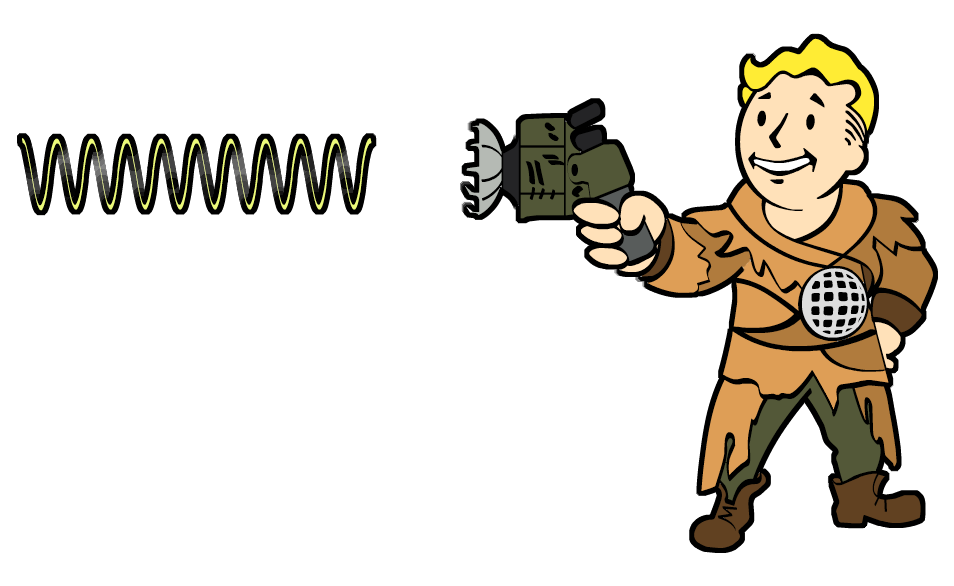 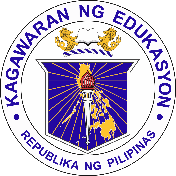 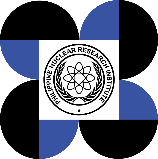 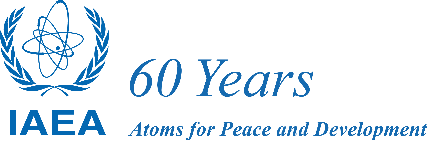 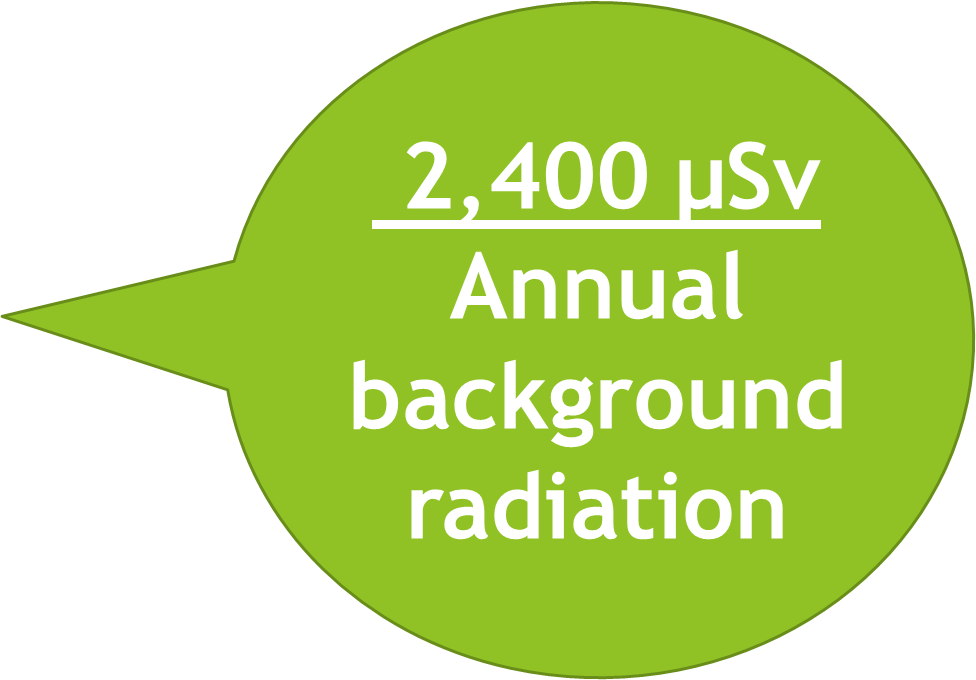 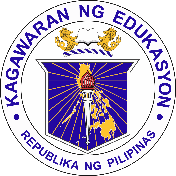 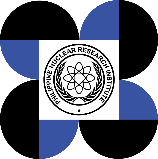 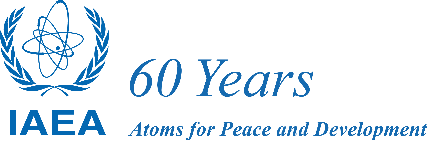 Interpret the given data
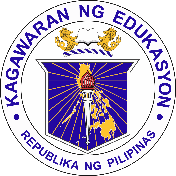 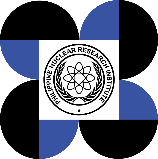 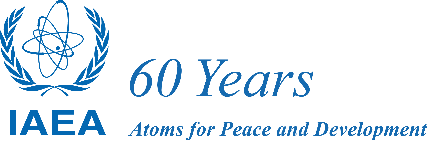 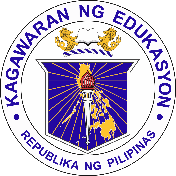 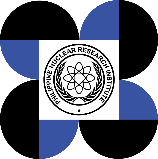 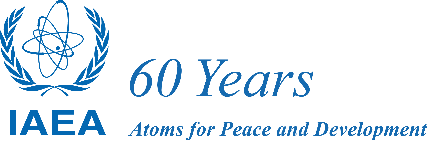 The potential biological effects and damages caused by radiation depend on the conditions of the radiation exposure.

It is determined by:
Quality of radiation
Quantity of radiation
Received dose radiation
Exposure condition
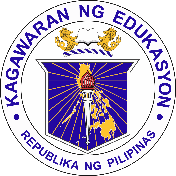 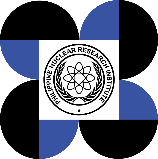 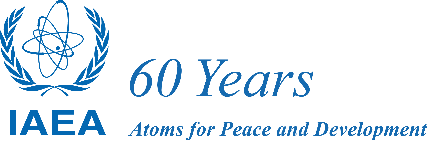 Reminder
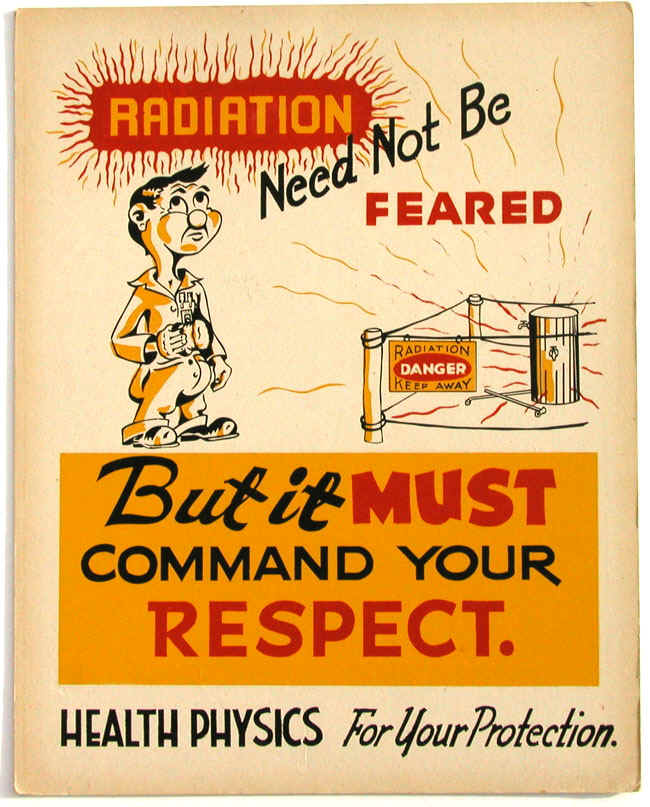 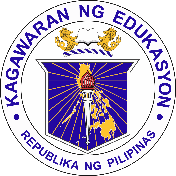 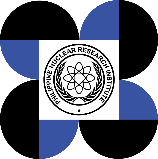 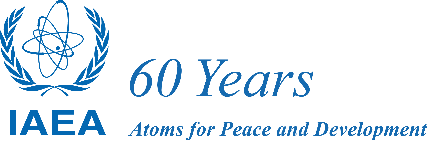 Assignment
Read an article about “Practical uses of Radiation for various areas of our life”
Visit the PNRI website at : www.pnri.dost.gov.ph
Visit the PNRI Facebook page for more information about radiation
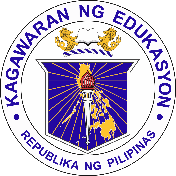 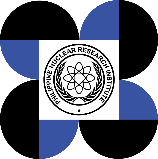 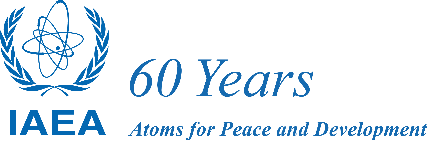 Note:
“We cannot see radiation through our naked eye, but radiation is available at all times and everywhere.”
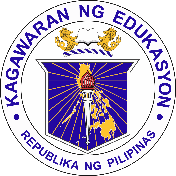 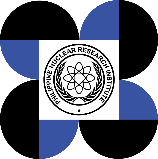 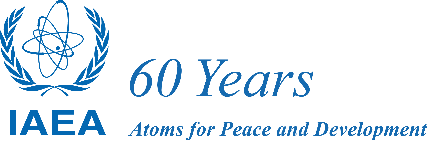 Thank you
Prepared by:
Maylene S. Labonete
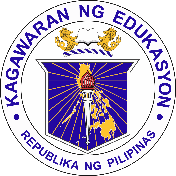 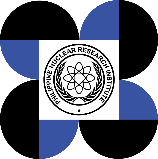 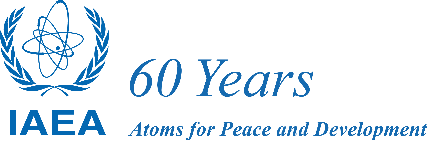